Instructional Advocacy to Improve Practice
Thank you for joining us! 
The webinar will begin shortly.
Core Advocate Webinar
June 21, 2016
7:00 – 8:00 EDT
Introductions
Joanie Funderburk, Sandra Alberti, & Janelle Fann: Field Impact Team

Jana Bryant: Kentucky Core Advocate Captain

Core Advocates are educators who:
Believe in the potential of the CCSS to prepare all students for college and careers;
Are eager to support their colleagues and communities in understanding and advocating for the CCSS and CCSS-aligned instruction;
Understand and embrace the shifts in instruction and assessment required by the CCSS
To learn more about Core Advocates…
Contact Janelle Fann(jfann@studentsachieve.net ) or Joanie Funderburk (jfunderburk@studentsachieve.net)
Complete this survey to join our database (and mailing lists): http://bitly.com/joincoreadvocates 
Visit our website: www.achievethecore.org
For Tweeters…
Please feel free to tweet during and after the webinar using #coreadvocates


@achievethecore and @JoanieFun, @salberti, @JanaBryant14
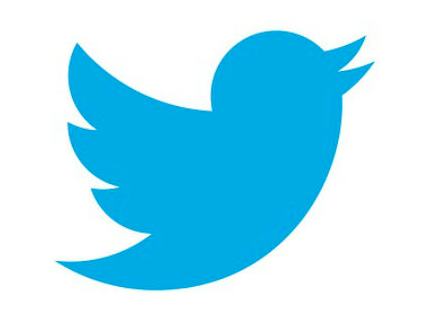 Webinar protocols
During the webinar
– Accessing Documents
– Questions option
– Polling
After the webinar
– Survey
– Access to recorded webinar
* Copy of transcripts
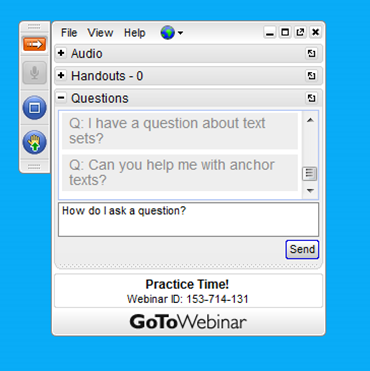 Goals of the webinar
Learn what is meant by Instructional Advocacy 

Discover why Instructional Advocacy matters to us, to you, and to the implementation of college-and career-ready standards

Learn what you can do, regardless of your job title or setting, to get involved with Instructional Advocacy
What is Instructional Advocacy?
The Potential of the Standards
"These Standards are not intended to be new names for old ways of doing business .They are a call to take the next step. It is time to recognize that standards are not just promises to our children, but promises we intend to keep.” – CCSSM p. 5

“Achievement is our middle name.” -J. Zimba
Poll:
How involved were teachers in the plan for standards implementation in your setting?
Poll:
How involved SHOULD teachers be in this process?
Professional Learning vs Training
This work requires learning - not just something you can sit and get
We can’t learn this in a two-day workshop - we learn by doing, talking, refining
You cannot determine what you need without knowing the work, and can’t know it without trying it
2016 & beyond: 
Instructional Advocacy Efforts
2010: SAP Begins Support Work
2012-14: National Core Advocate Meetings
Supporting Standards Implementation
2010-12: Teacher Gatherings
2015-17: Regional Core Advocate Networks and Meetings
Unless teachers are the owners, these new standards will fail like all those before. But to make them owners, we must do more than invite a few token teachers to the next standards workshop. Teachers themselves must become the leaders when implementing the standards.  Those who have mastered the ideas and the content must mentor their peers. Those who are challenged must work with their colleagues; those who are indifferent must become engaged; those who are cynical must be won over. Teachers must shape both the standards and assessments as educational tools rather than data-gathering instruments.
 – John Ewing, “Give the Standards Back to Teachers”
Teachers Owning the Work
“Words may inspire, but only action creates change.”
-Simon Sinek
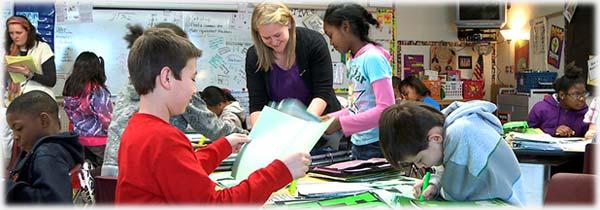 What do you feel needs attention right now to make the biggest difference in achieving the potential of the Standards?



Use the “Question” tab on your control panel to submit your response.
Instructional Advocacy – A Definition
Grounded in a firm understanding of the Shifts, educators owning, supporting, and promoting the resources, tools, and practices that create learning environments in which students develop college- and career- readiness.
Grounded in the Shifts
Instructional Advocacy: Many Aspects
Ensure alignment to the Standards and the Shifts in:

	Instructional practice

	Curricular materials and resources

	Assessment
Why does Instructional Advocacy Matter?
The Power of the Standards
Not the document, but what happens between teachers and students in the classroom
This work has to be led by the people who know best what it takes to make this happen
This is not only a learning opportunity, but a leading opportunity
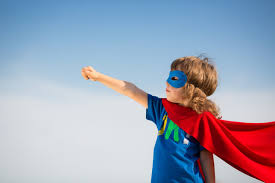 Teachers Doing the Work
Jana Bryant
K-12 District Math Instructional Coach, Daviess County Public Schools
Kentucky Hope Street Group Fellow
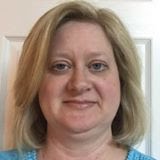 Make it Personal:
In what ways could you make a local impact?Use the Questions tab to submit your answer.
Conditions - It’s all Up to YOU!
Don’t wait for an invitation
You decide the issue!
You decide your level of involvement!
You decide who to work with!
Consider your context:
In what ways do you have control over your next work? Who needs to be involved?Use the Questions tab to submit your response.
How can you get involved with Instructional Advocacy Efforts?
Examples of Instructional Advocacy in Action
I used the 2nd grade math mini-assessments in my classroom and learned so much about my students’ understanding of addition and subtraction.
I signed up for a professional learning committee at my school and am making sure the Shifts are a part of our plan for next school year.
I presented a session at my state teacher’s union conference and have stayed in touch with the attendees about implementing the work.
Ways that SAP can support
Don’t reinvent the wheel! 
Instruction: Instructional Practice Guide, Lesson Planning Tool, Beyond the Lesson Guide, Teaching the Core videos, Coherence Map, Focus by Grade Level documents
Materials: Instructional Materials Evaluation Tool; Go Math! and Journeys materials adaptation project (coming soon!), Text sets
Assessment: Mini-assessments; CCSSO Criteria for High Quality Assessments
Use Social Media
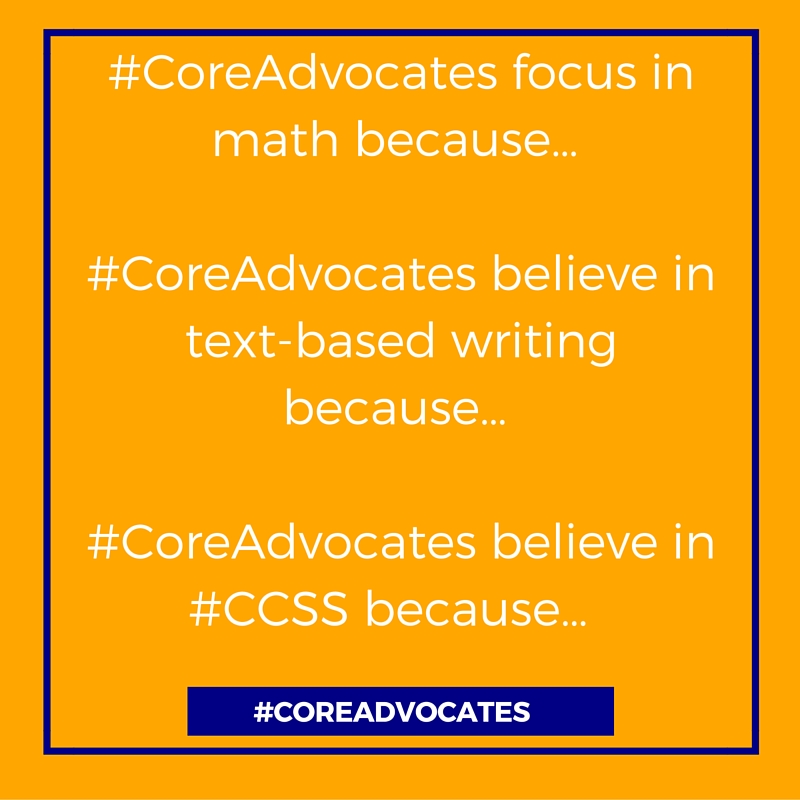 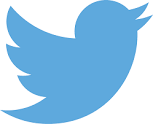 #CoreAdvocates focus in math because…
#CoreAdvocates believe in text-based writing because…
#CoreAdvocates believe in #CCSS because…
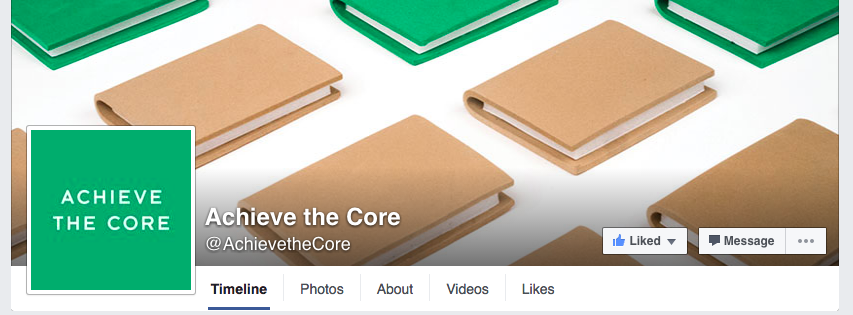 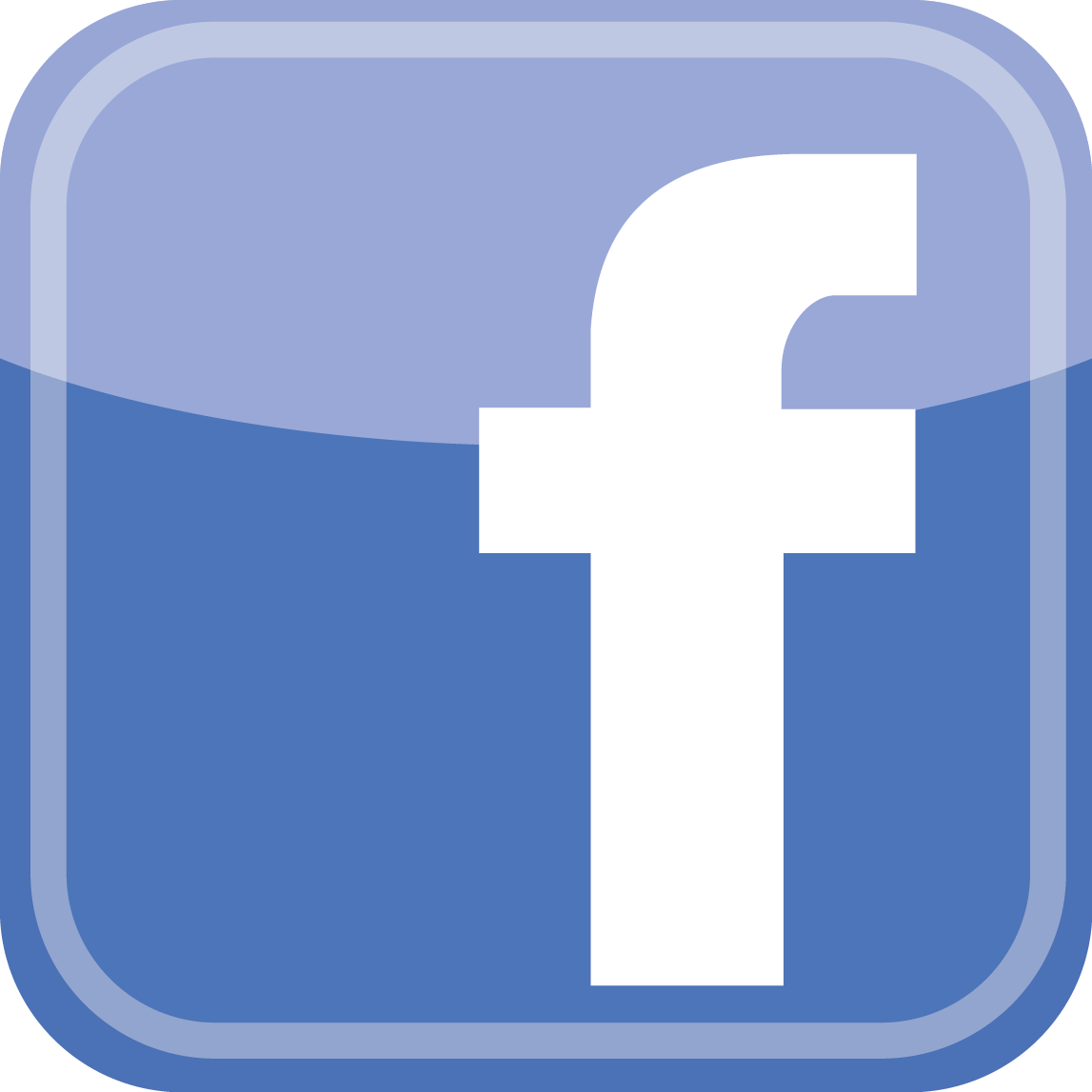 Question: Why should you tell us what you’re doing?Use the “Question” tab on your control panel to submit your response.
Why we think you should!
Capitalize on the strength of a network
Help us understand your needs and how SAP’s work supports your needs
Provides a way to determine SAP’s effectiveness
Make the case for this type of professional learning network
Potential for opportunities
Because we care!
We want teachers to rule the world! (especially the education world!)
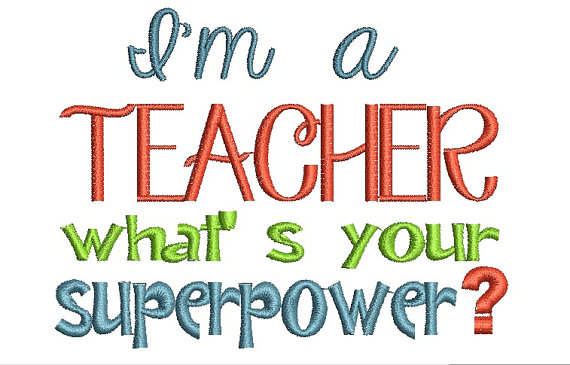 How should you share?
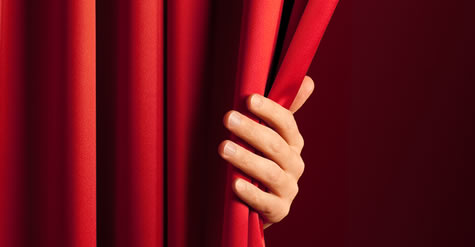 Coming soon:

Instructional Advocacy Action Form
For Now: Email us!
coreadvocates@studentsachieve.net
What questions do you have?
Existing State Campaigns
Kentucky (KYCoreAdvocates@studentsachieve.net) 
ELA: Text Sets
Math: Coherence in Math Concepts
Washington  (WACoreAdvocates@studentsachieve.net) 
ELA: Vocabulary
Math: Focus & Coherence
Arizona (AZCoreAdvocates@studentsachieve.net )
ELA: Quality Questions and Tasks
Math: K-12 Focus & Coherence
North Carolina  (NCCoreAdvocates@studentsachieve.net) 
ELA: Quality Questions and Tasks
Math: Coherence in Middle and High School
Campaigns for 2016-17 School Year
•California: CACoreAdvocates@studentsachieve.net   
•Colorado: COCoreAdvocates@studentsachieve.net  
•Connecticut: CTCoreAdvocates@studentsachieve.net
•Florida: FLStandardsAdvocates@studentsachieve.net  
•Louisiana: LACoreAdvocates@studentsachieve.net  
•Nevada: NVCoreAdvocates@studentsachieve.net  
•New Jersey: NJCoreAdvocates@studentsachieve.net  
•New York:  NYCoreAdvocates@studentsachieve.net  
•Ohio: OHStandardsAdvocates@studentsachieve.net  
•Washington, DC: DCCoreAdvocates@studentsachieve.net
Not in one of these states?
Explore opportunities in your existing networks (Teachers Union, National Board Teachers, state content organizations, etc.)
Work with other teachers in your school
Try something in your classroom



And tell us about it!
Follow Up
We will
follow up with transcripts from tonight’s webinar


You can…
Create your plan
Enact your plan
Email us (coreadvocates@studentsachieve.net) and tell us how it went
Upcoming Webinars
Next webinar: Teachers’ New Year Resolution - Using the IPG to change classroom practice
      
      July 19, 2016 from 7:00 - 8:00 pm EDT.

Register here:   https://attendee.gotowebinar.com/register/1386889157914345218
Thank You!
Resources
www.Achievethecore.org